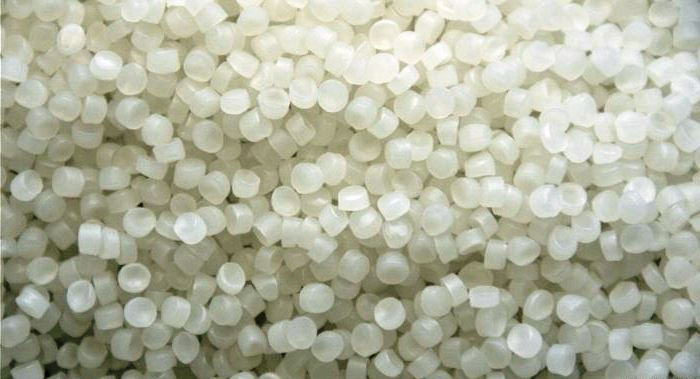 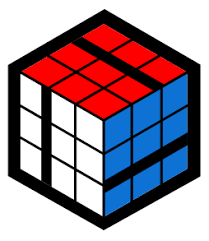 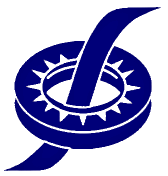 Исследование механических и вязкоупругих свойств сополимера l–лактида и ε-капролактона
Докладчик: Соловьёва Яна Вячеславовна Аспирант 1-го года 
Руководитель: Смирнов Сергей Витальевич
Лаборатория микромеханики материалов
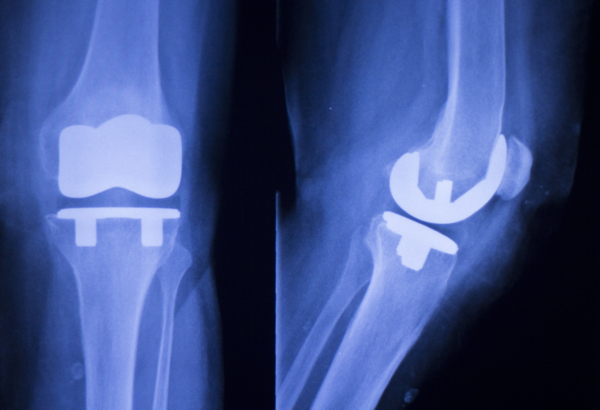 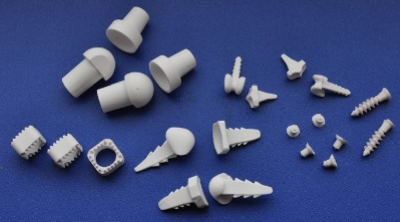 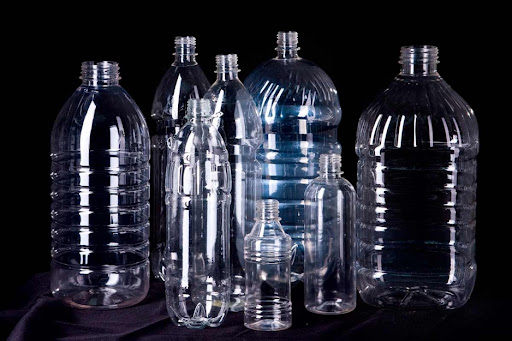 Актуальность
Биоабсорбируемые полимеры
Адресная доставка лекарств
Тканевая инженерия
Биоабсорбируемые стенты
Упаковачная промышленность
Геотекстиль
Полимеризация
2
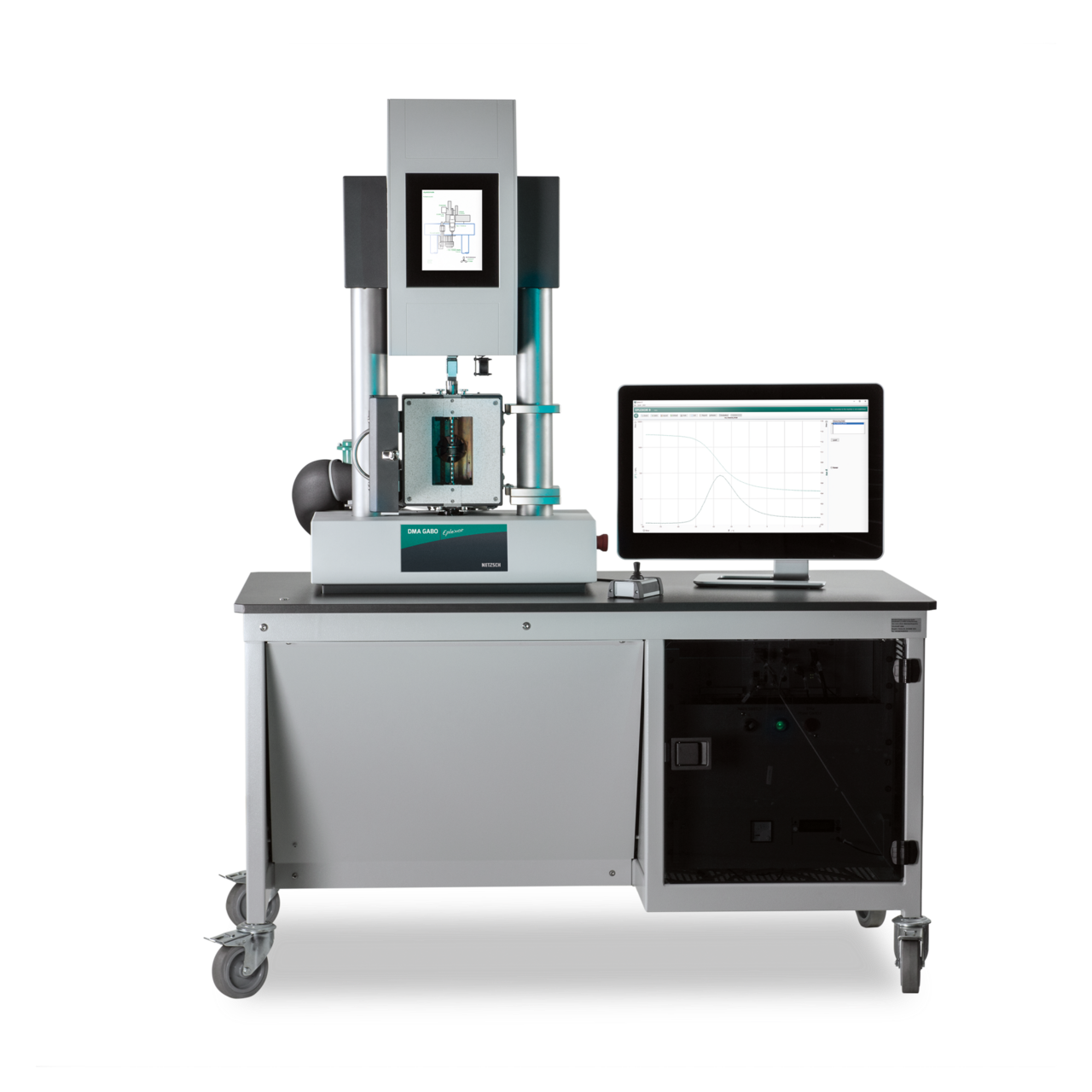 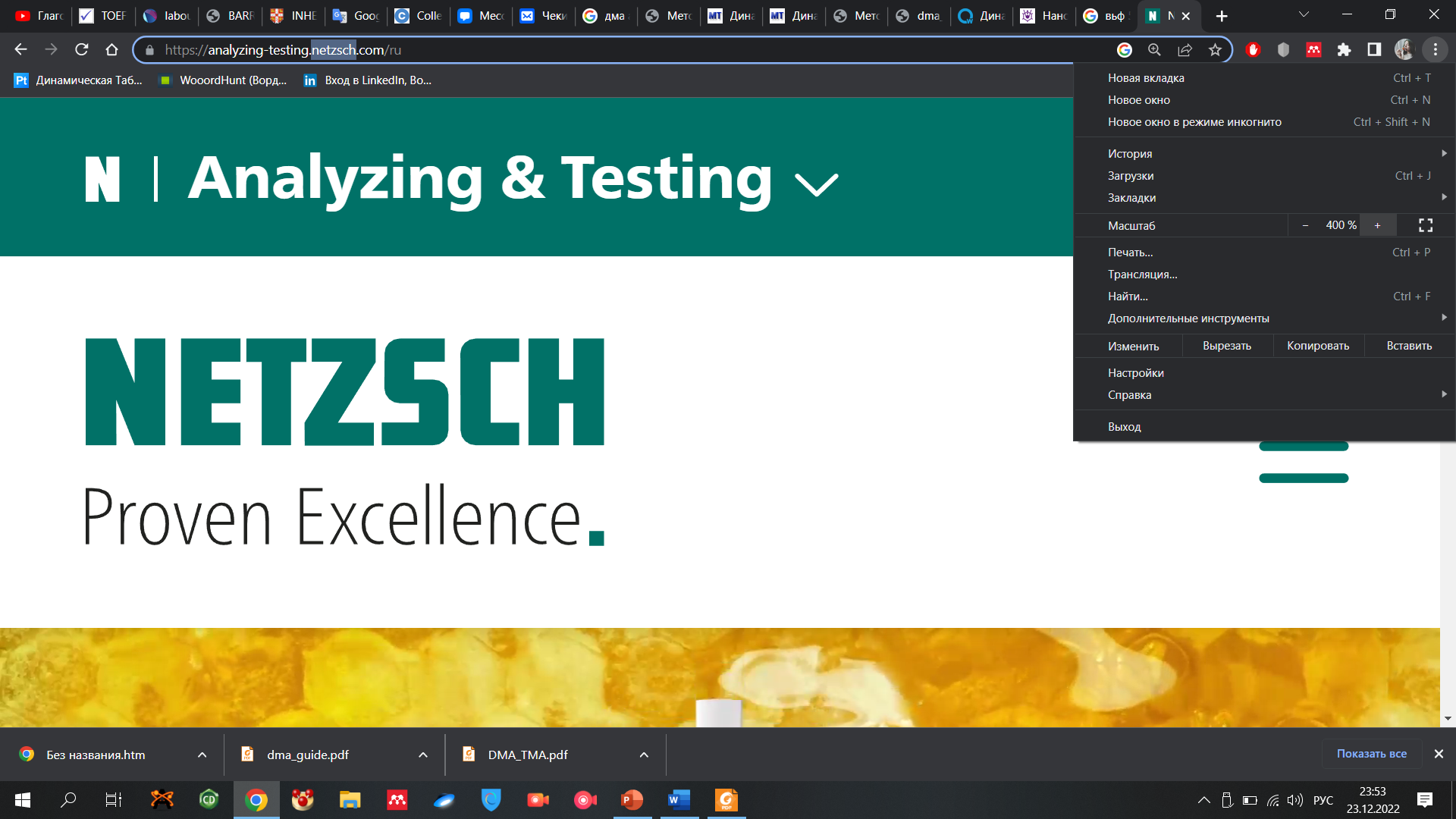 Динамический механический анализ
DMA EPLEXOR®
 up to 1500 N
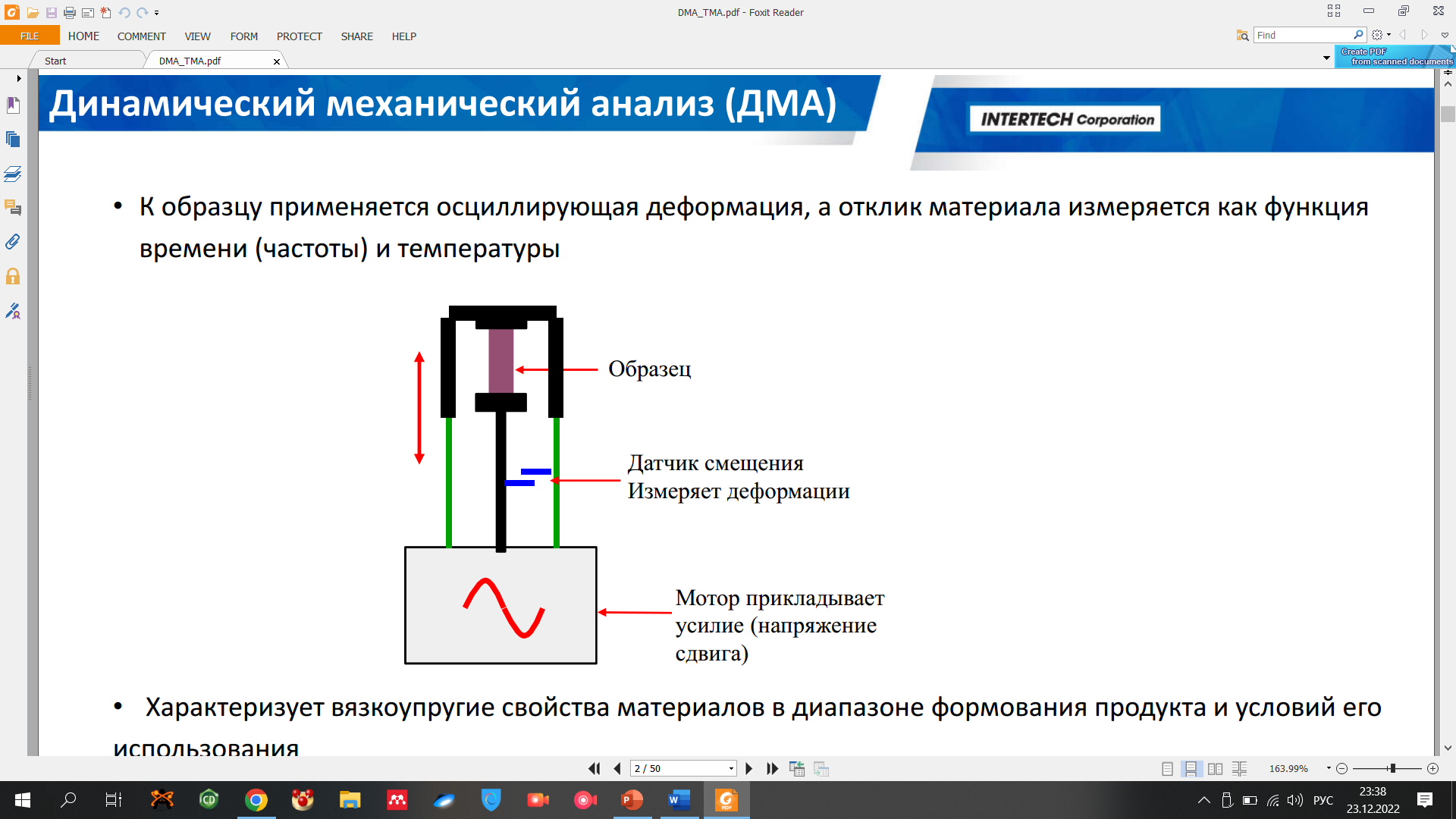 3
Применение ДМА в изучении полимеров
Механические свойства полимера являются следствием:
Химического состава полимера
Молекулярной структуры полимера

ДМА позволяет измерить:
Конфигурации цепи
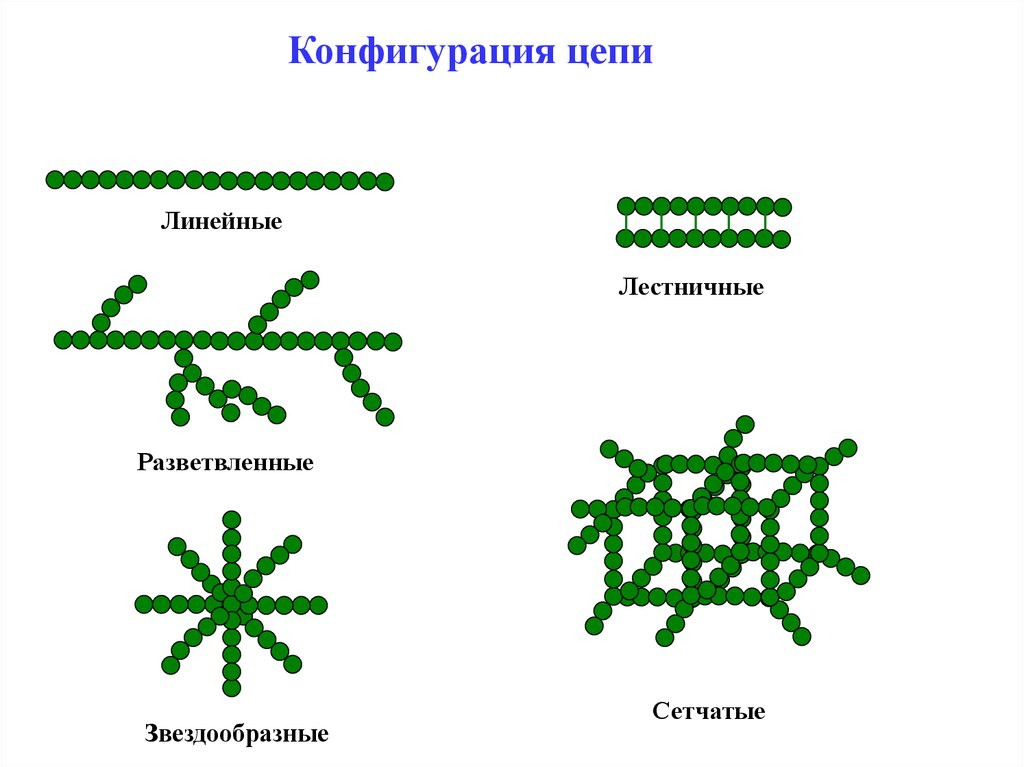 Модули как функцию температуры
Температуру стеклования 
Температуры других структурных переходов
Поведение материалов под нагрузкой
Упруго-вязкие свойства
4
Исследования  в Институте машиноведения
Цель: исследование механических свойств сополимера (l–лактид)-(ε-капролактон) методом ДМА при температурах 25°С и 50°С
l-лактид
ДЭГ
сополимер l–лактида и ε-капролактона
2-Этилгексаноат олова(II)
ε-капролактон
5
Кривая сопротивления деформации для сополимеров (l–лактид)-(ε-капролактон) различного состава при 25°С
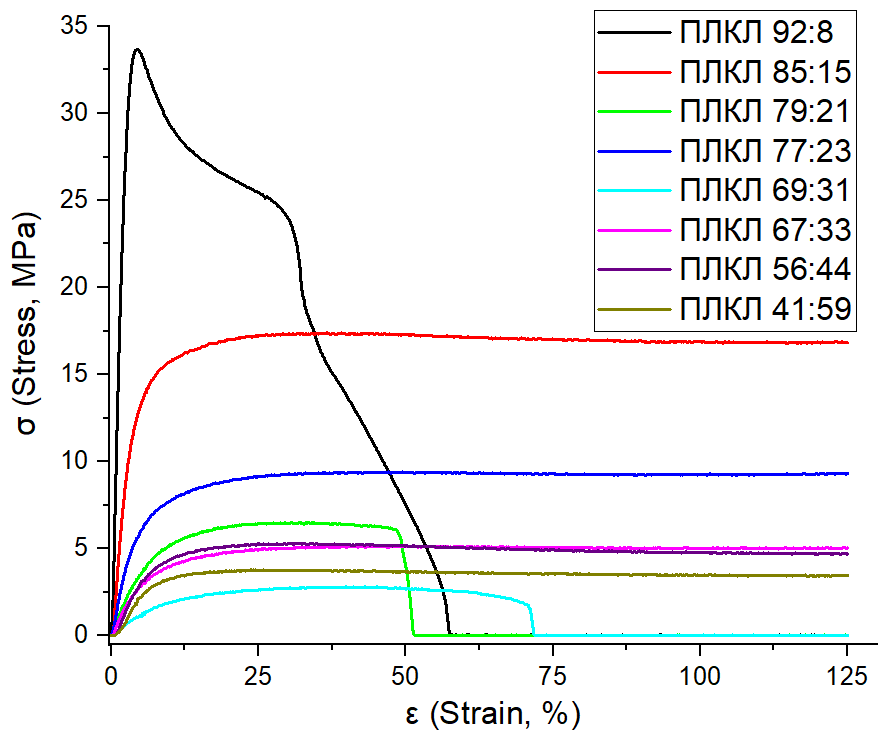 6
Кривая сопротивления деформации для сополимеров (l–лактид)-(ε-капролактон) различного состава при 50°С
7
Данные зависимости модуля упругости (E’) от температуры
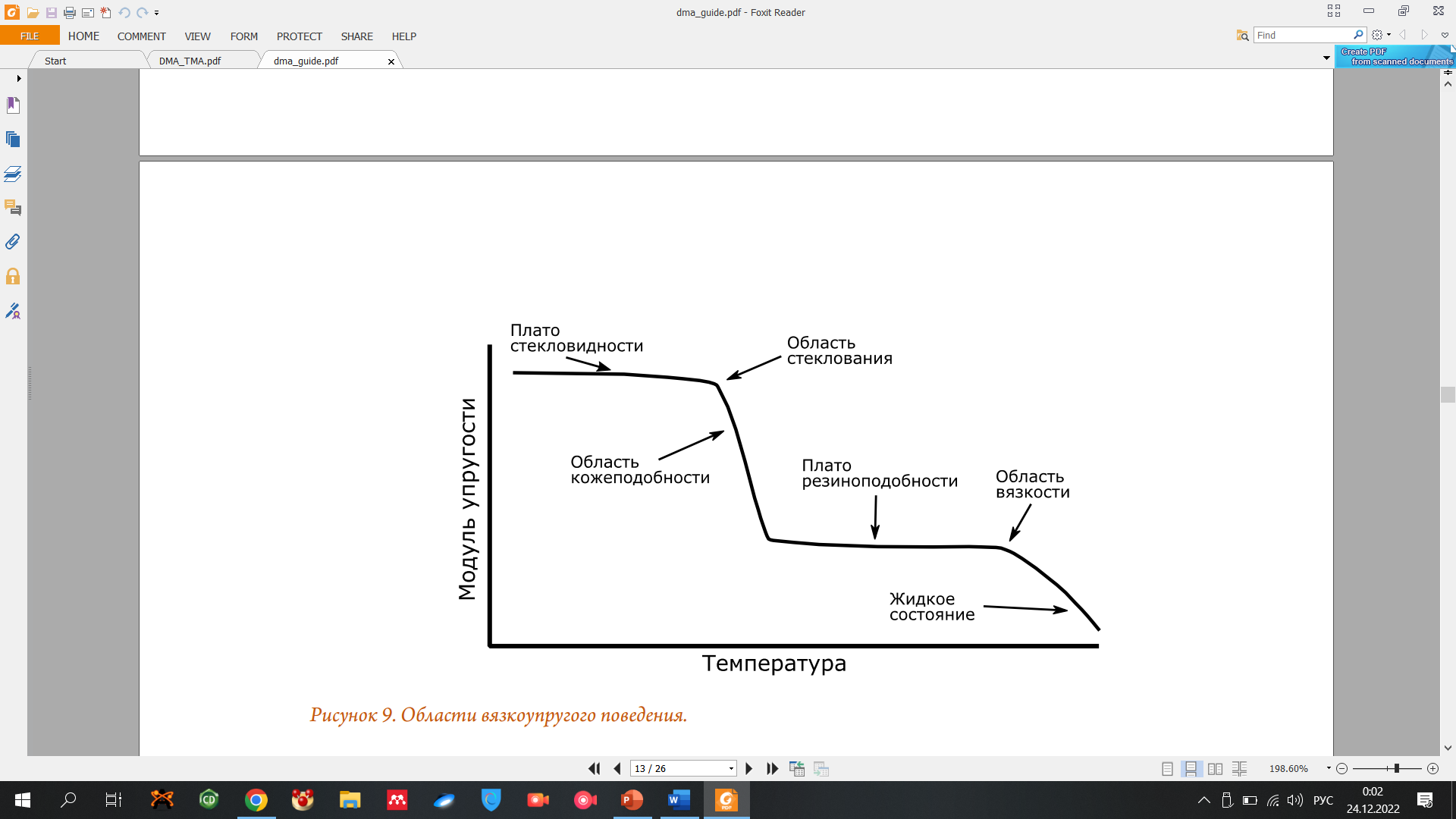 Область стекловидного
 состояния
Область высокоэластичного
 состояния
Область вязкоупругого поведения
8
Изменение модуля потерь E’’ при деформации
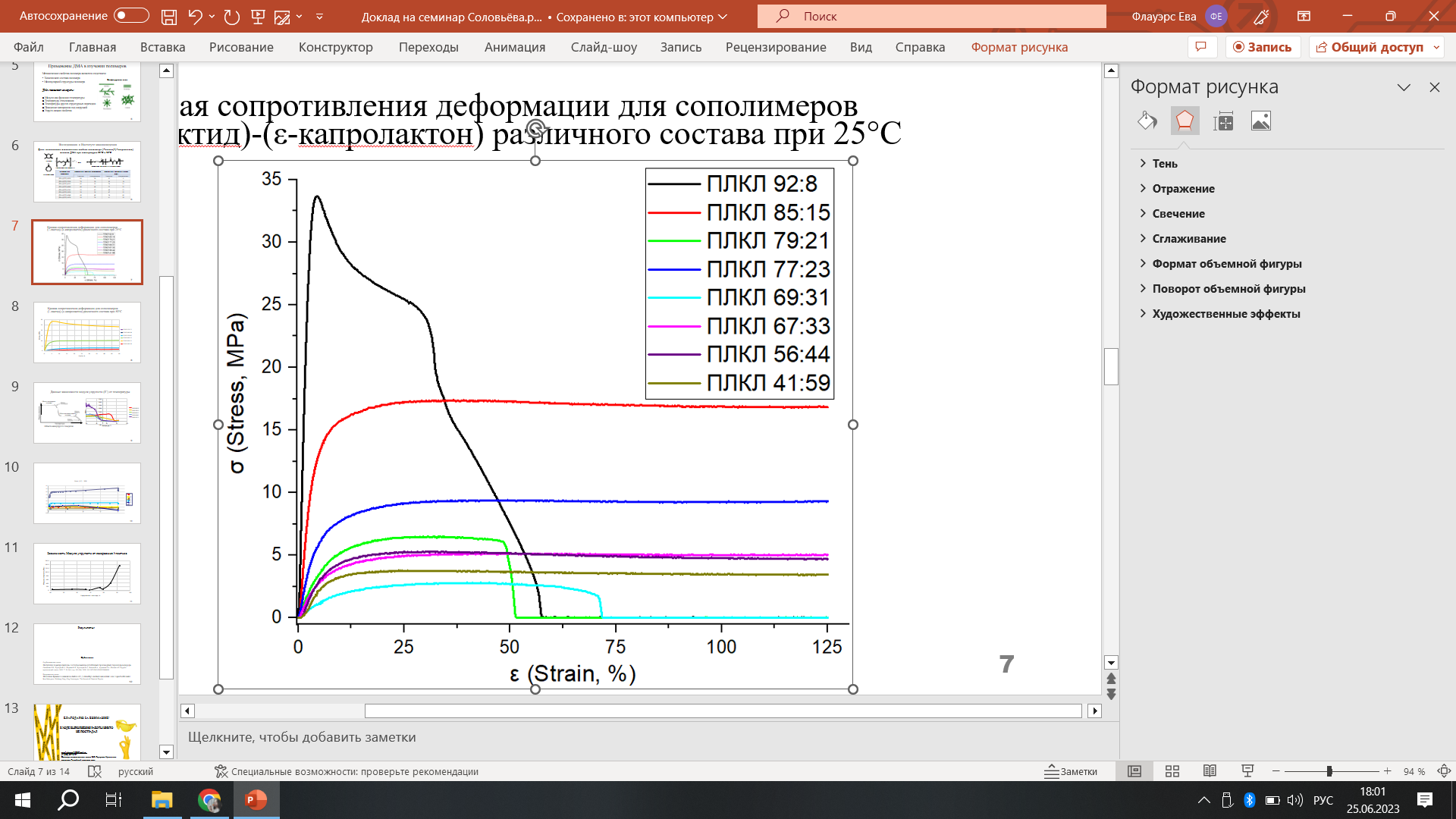 9
Зависимость модуля упругости от содержания l-лактида
10
Световая микроскопия сополимеров различного состава
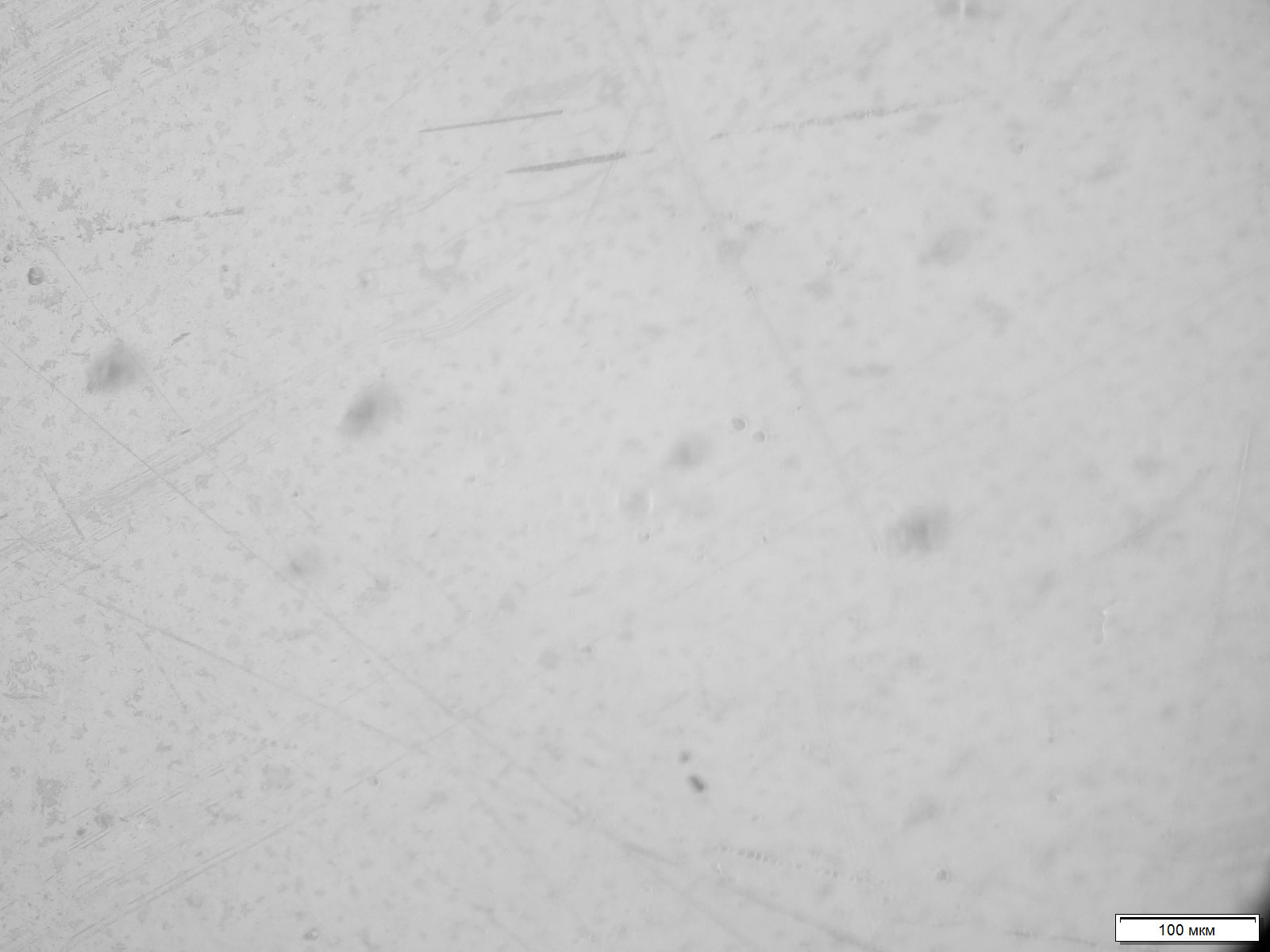 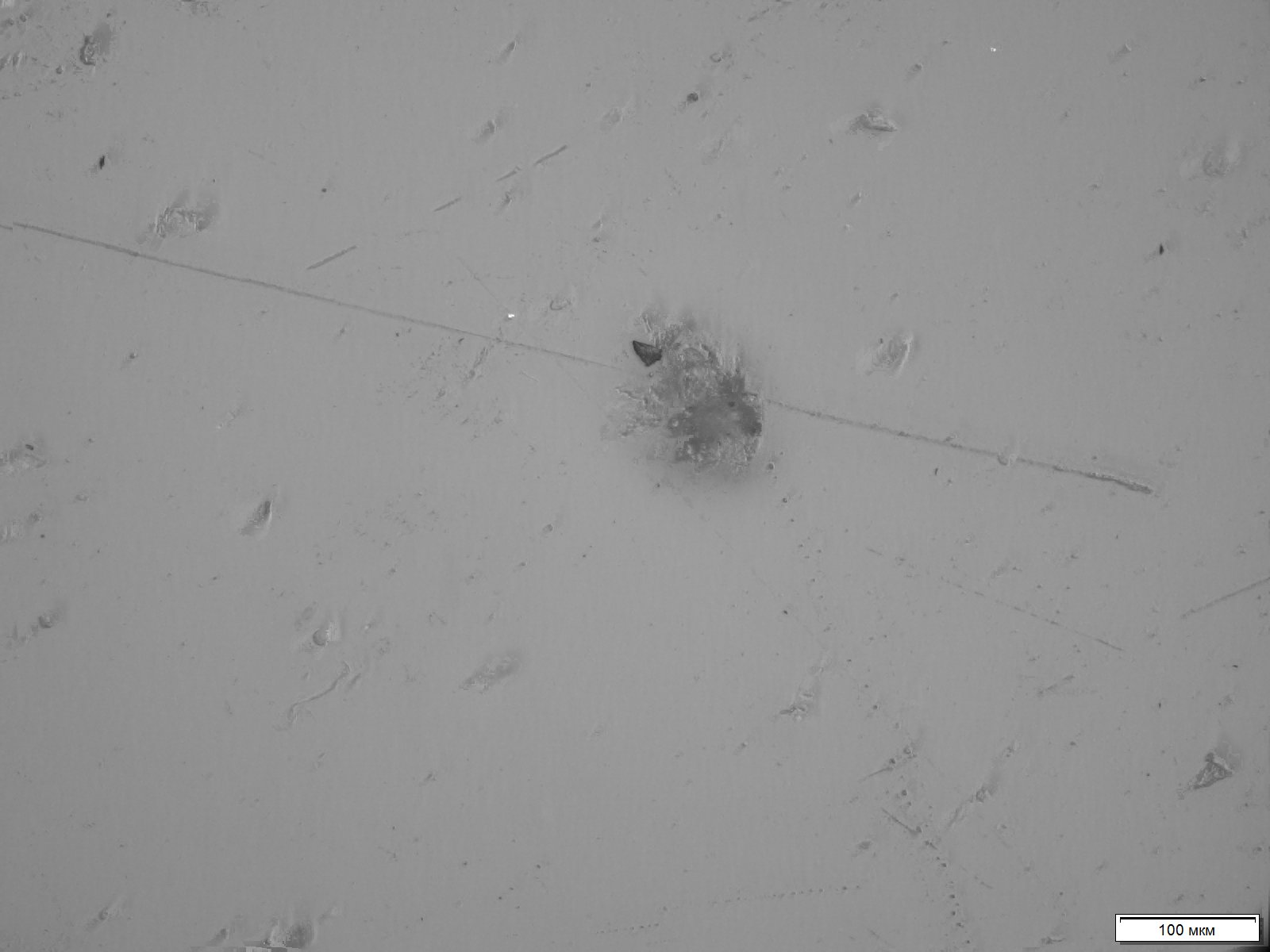 ПЛКЛ-92:8                                    ПЛКЛ-85:15                                    ПЛКЛ-77:23
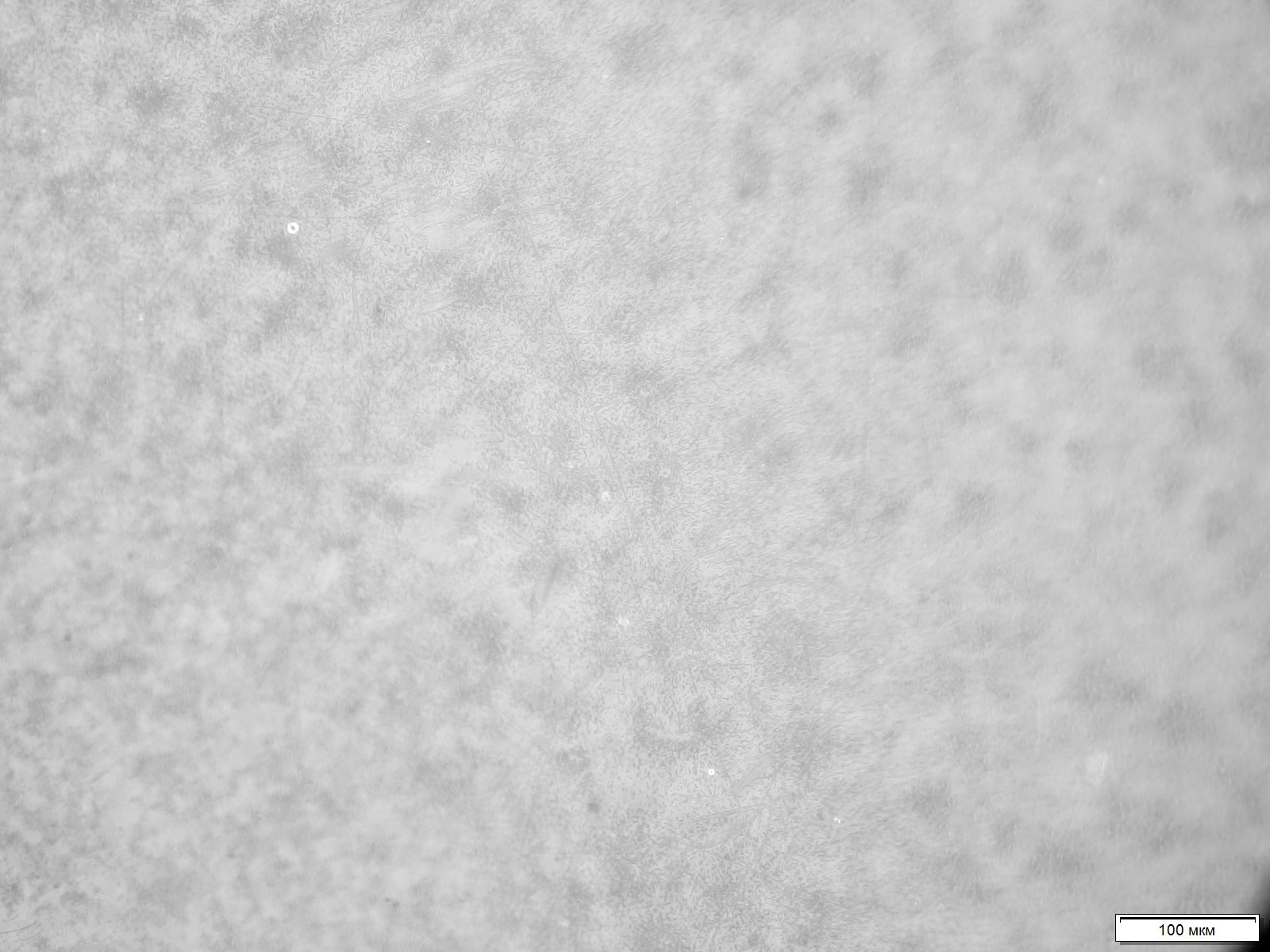 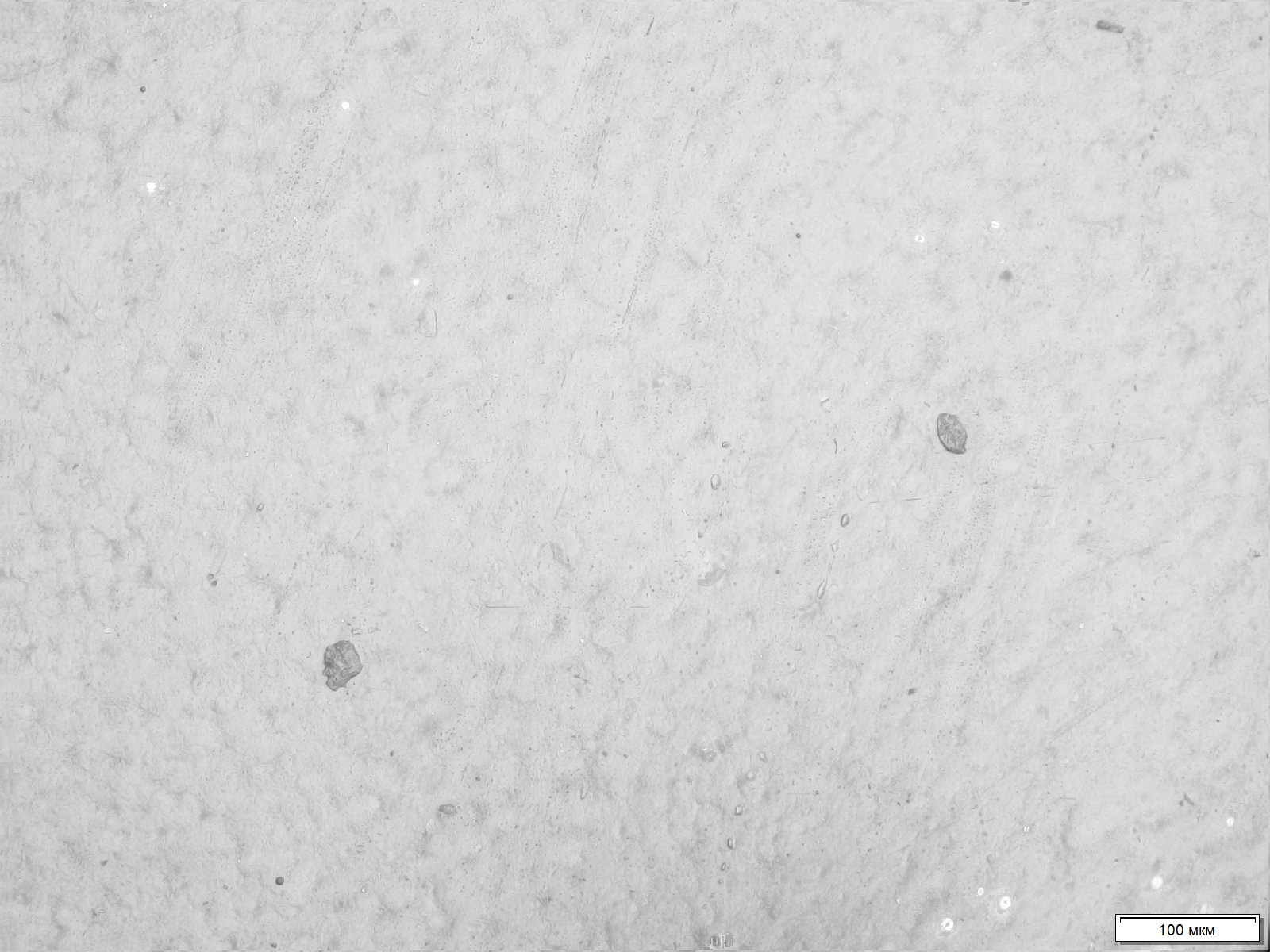 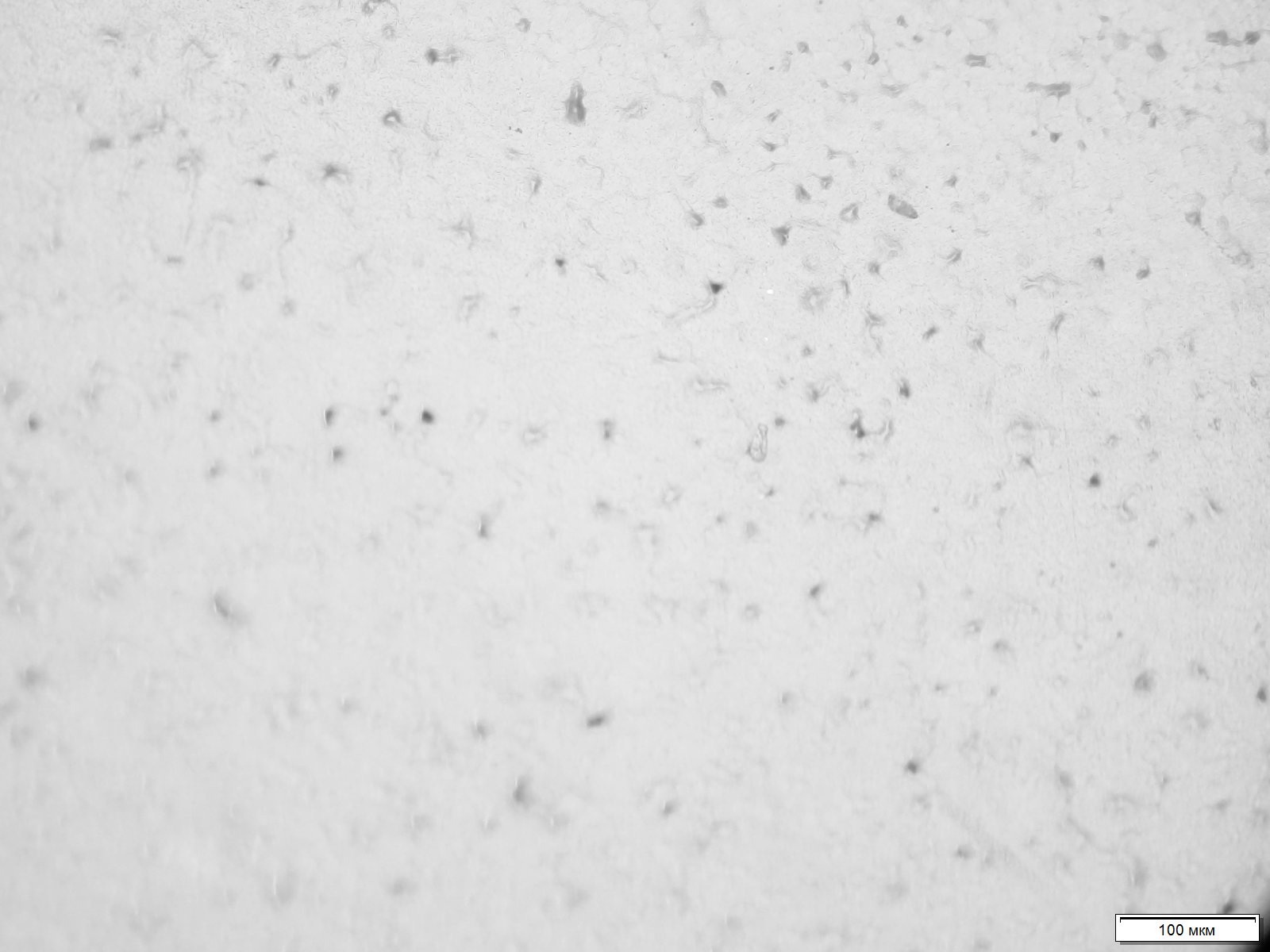 11
ПЛКЛ-67:33                                    ПЛКЛ-56:44                                    ПЛКЛ-41:59
Результаты:
Синтезирован ряд сополимеров l–лактида и 𝜀–капролактона различного состава в ЦКП Института органического синтеза УрО РАН
Проведено исследование механических свойств сополимеров 
Получена температурная зависимость модулей упругости и потерь, определены температуры стеклования для изучаемого ряда сополимеров
Определены значения модуля упругости, предела прочности и удлинения при максимальном усилии для сополимеров разного состава
Успешно сдан аспирантский экзамен по дисциплине «История философии науки»
Оформляется статья по изучаемой тематике в журнал «Высокомолекулярные соединения» (WoS, Scopus, RSCI).
12
БЛАГОДАРЮ ЗА ВНИМАНИЕ!


В ХОДЕ ВЫПОЛНЕНИЯ РАБОТЫ НИКТО НЕ ПОСТРАДАЛ
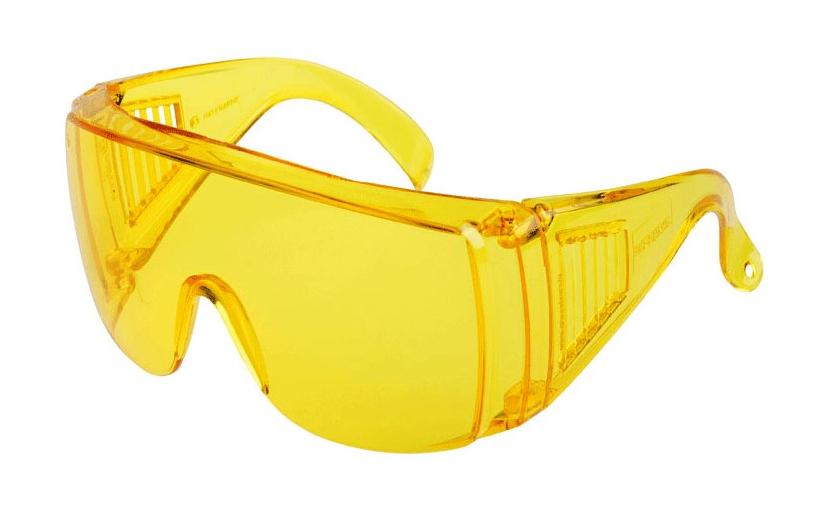 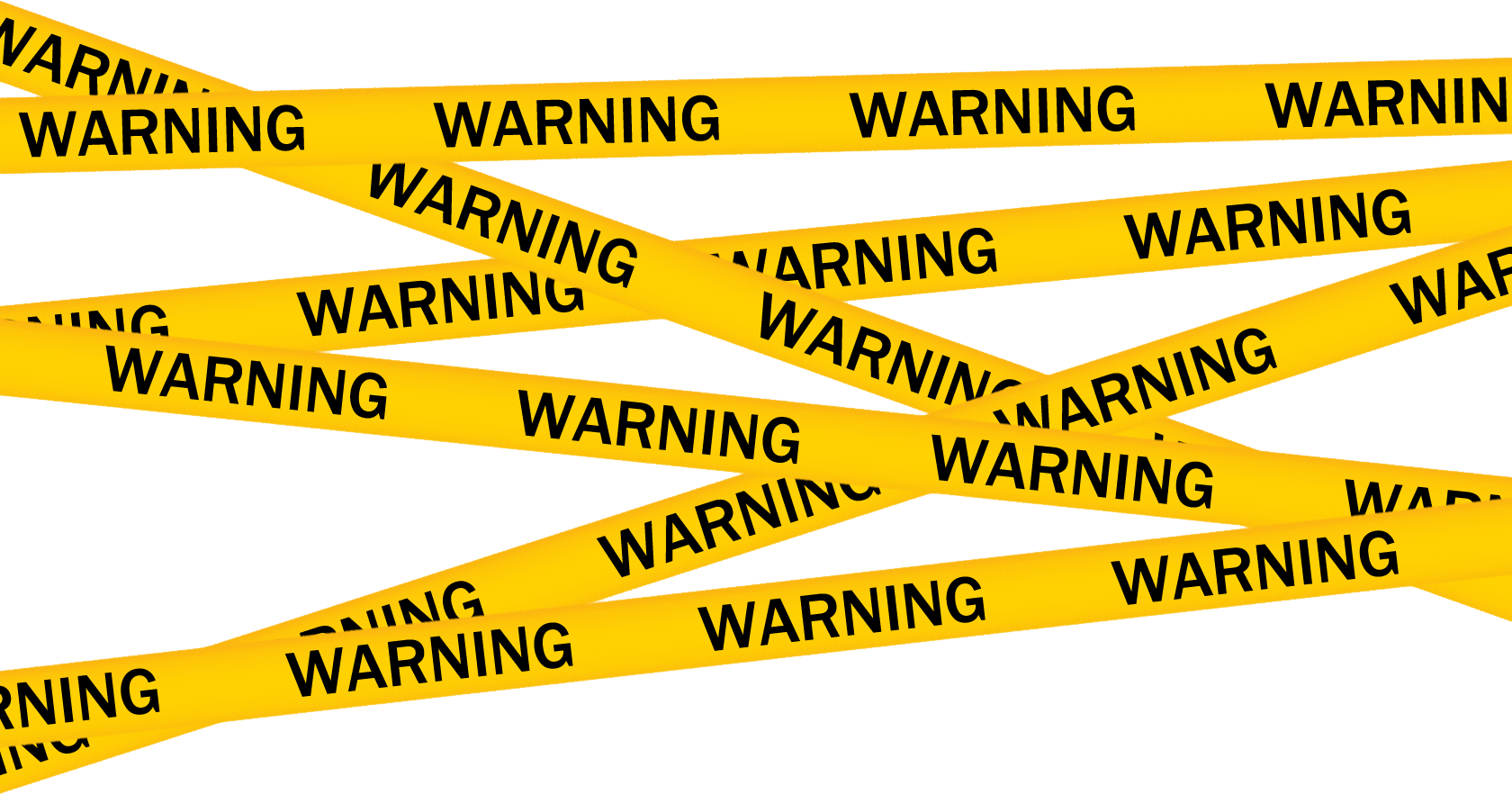 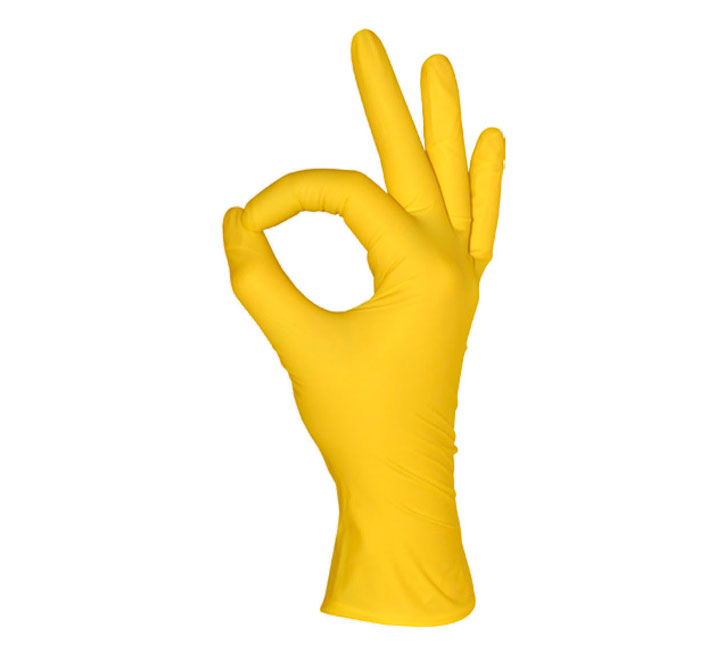 yana-soloveva-1998@mail.ru
+7 (932) 607-11-97 
Институт машиноведения имени Э.С. Горкунова Уральского отделения Российской академии наук
620049 г. Екатеринбург, ул.Комсомольская, 34
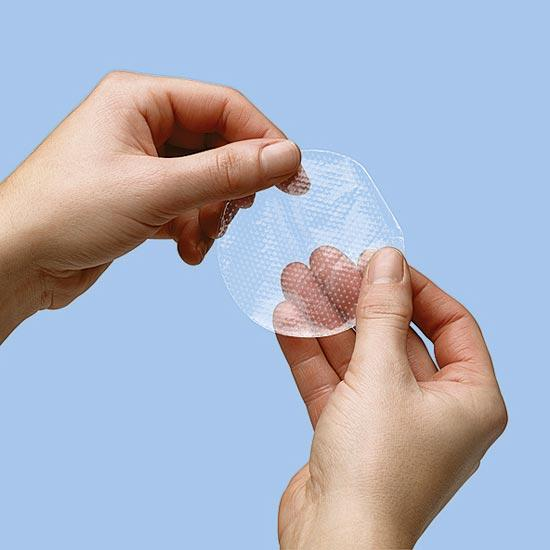 Типичные задачи, решаемые при помощи ДМА:
идентификация материалов по характерным температурам физических и фазовых переходов.
определение интервала вязкоэластичности полимеров
определение степени кристалличности полимеров
исследование влияния модифицирующих добавок, характеристик смесей и композиционных материалов
старение материалов, затвердевание / сшивание материалов под действием различных факторов
влияние содержания физически и / или химически связанной воды на свойства материалов
изменение свойств материалов под действием факторов внешней среды (коррозия металлов, набухание полимеров) и многие другие.
14